КАНАДА
Друга држава Свијета по површини
  - 9 984 000 км², око 36 000 000 становника, 3 ст./км²
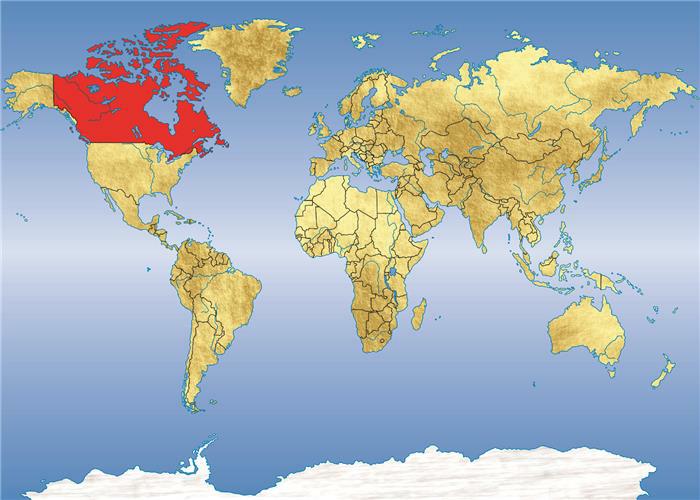 Релативно неповољан географски положај
 Излаз на 3 океана
 Већи дио државе се налази изнад 50. паралеле
 Веома разуђена обала, излаз на хладна мора и океане
 Клима оштра континентална, субполарна и поларна, океанска
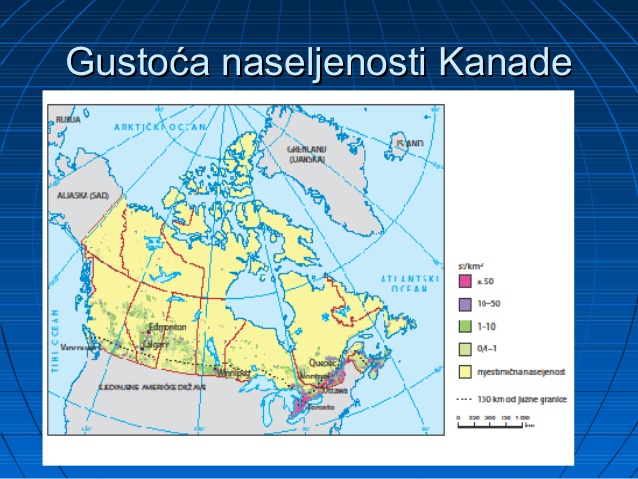 Хидрографија и вегетација
 Ријеке отичу у три слива: Сјеверни ледени океан (Макензи), Атлантски океан (Сен Лоренс), Тихи океан (Јукон, Фрејзер)
 Поред пограничних Великих језера са САД (Горње, Хјурон, Ири и Онтарио) ту су и Велико медвјеђе, Велико ропско, Атабаска, Винипег
 Доминирају тундре и тајге, али има доста и листопадних шума и прерија
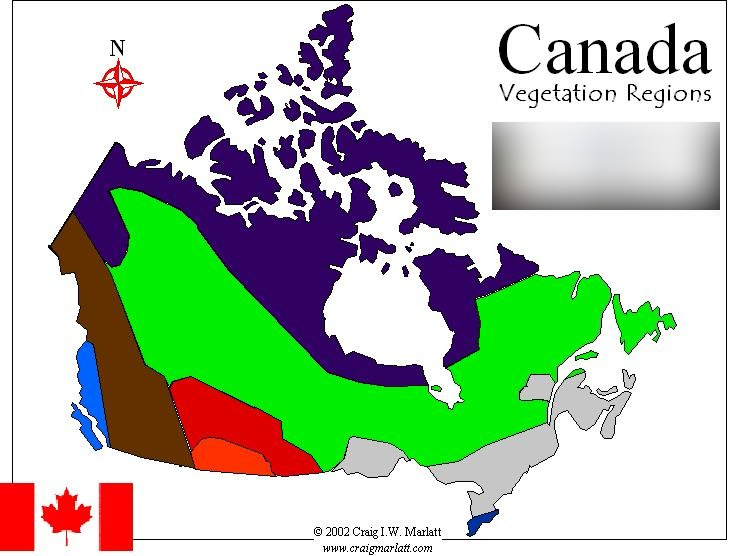 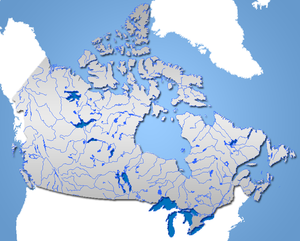 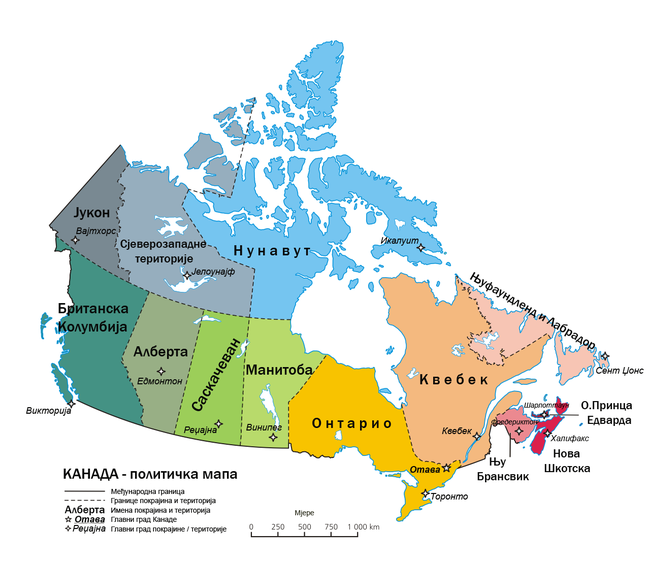 Становништво и регије
 Веома слабо насељена земља (Зашто?)
 Службени језик осим енглеског је и француски (Квебек)
 Састоји се од 10 провинција и 3 територије
 Главни град Отава, иако су већи Торонто, Монтреал и Ванкувер
Привреда
 Велика природна богатства (руде жељеза, урана, племенитих метала, бакра), огроман хидроенергетски потенцијал и богатство шумским ресурсима - 50% државе под шумама
 развијена пољопривреда (посебно житарице), индустрија (прехрамбена и дрвна) као и саобраћај (трансконтинентална пруга, Панамерички ауто-пут, пловни пут преко Сен Лоренса)
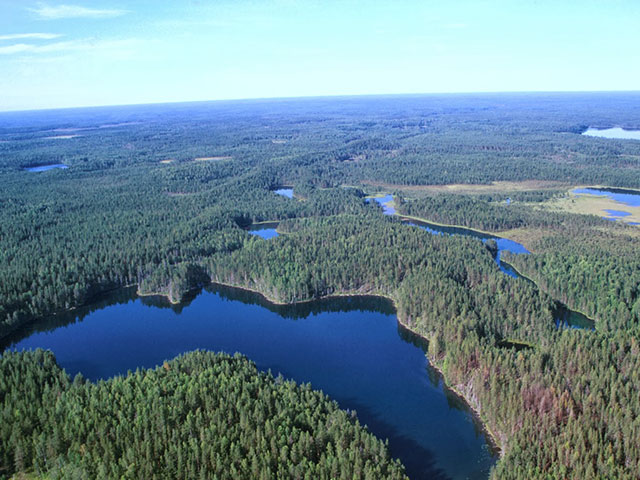 Задаћа:
 - Попунити радну свеску до 72.стр. (до Средње Америке)
 - Одговорити на питања и задатке у уџбенику, стр.152 и 156.
Како се зове главни град Канаде?
Који је највећи град Канаде?
Како се зове највећи град француског говорног подручја у Канади?
Које листопадно дрво је симбол Канаде?
Која раса пса носи назив као и највеће канадско полуострво?